Intrapartum fetal surveillance
|PRICE: 0.20|
Dr. Seham Abu fraijeh
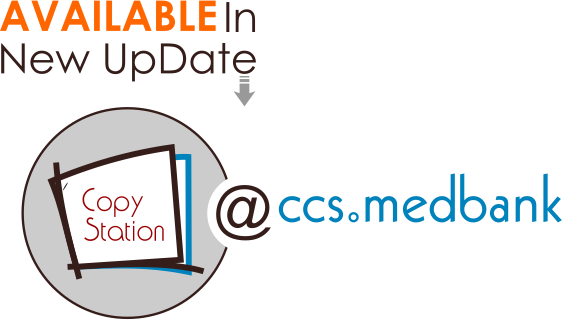 Intrapartum fetal surveillance
The aim is to detect potential fetal decompensation and to allow timely and effective intervention to prevent perinatal/neonatal morbidity or mortality.
Changes in fetal heart rate precede brain injury , so timely response to abnormal fetal heart patterns might be effective in preventing brain injury. 
During uterine contractions there is a decrease in uteroplacental blood flow and a subsequent increase in fetal pCO2 and a decrease in pO2 and PH.
Avoiding adverse fetal outcome related to hypoxia/acidosis is the main objective of intrapartum fetal monitoring.
Antenatal  factors that increase the risk of fetal compromise
- oligohydramnios or polyhydramnios 
  - multiple pregnancy 
  - antepartum haemorrhage 
  - previous caesarean section
  - hypertension or pre-eclampsia and diabetes 
  - prolonged pregnancy 
  - intrauterine growth restriction
Antenatal  factors that increase the risk of fetal compromise
-  induction of labour with prostaglandin/oxytocin 
  -  regional anaesthesia 
  -  maternal pyrexia: ≥ 38°C 
  -  meconium or blood stained liquor 
  -  pre-term labour 
  -  uterine hyperstimulation
Intrapartum fetal surveillance
Fetal Heart Rate Monitoring (FHR)
- Intermittent auscultation
- Continuous electronic fetal heart monitoring (EFM) 
Fetal Scalp blood pH estimation
Intrapartum fetal stimulation tests
- Fetal scalp stimulation tests
- Fetal acoustic stimulation test (FAST)
Newer approaches
- Fetal ECG 
- Scalp blood lactate estimation
- Continuous biochemical monitoring
(Pulse oximetry)
Intermittent Auscultation
It is the recommended fetal surveillance method during labor for healthy women without risk factors for adverse perinatal outcome. 
A baseline heart rate is assessed by listening and counting FHR between uterine contractions.
FHR is counted for 60 seconds.
Intermittent Auscultation
The FHR should be assessed at least every 30 minutes in the first stage of labor and every 15 minutes in the second stage .
It ensures frequent contact between healthcare professionals and the laboring woman.
If abnormal, EFM is recommended .
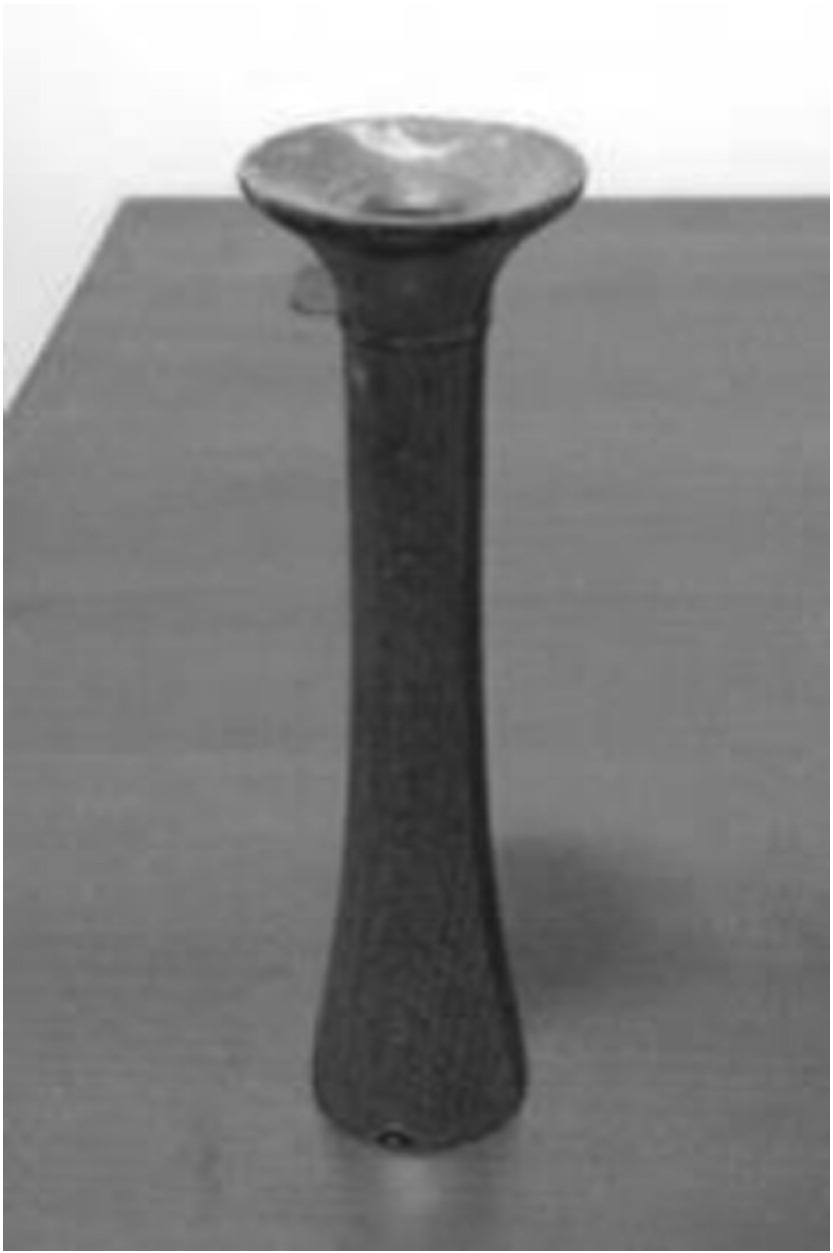 Pinard stethoscope.
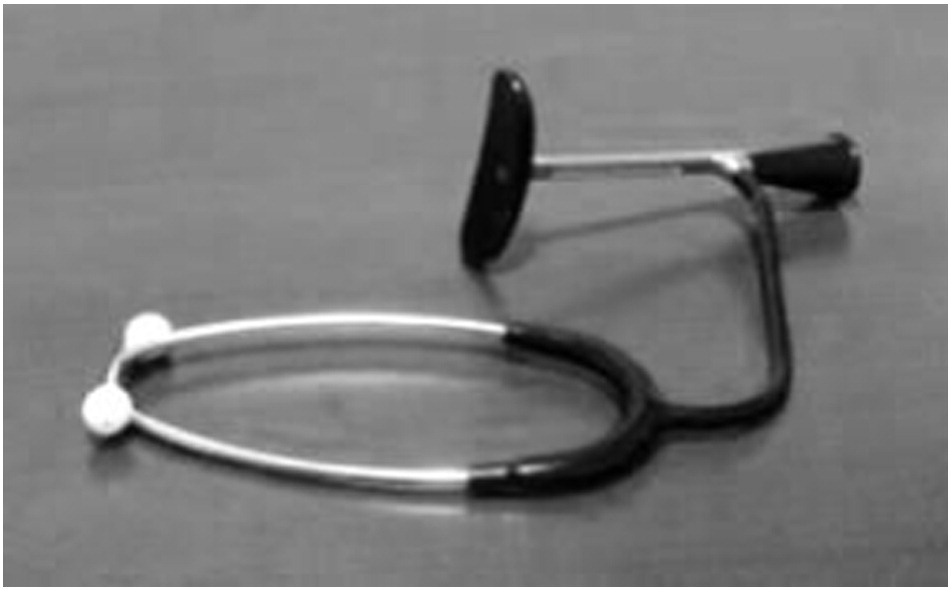 Handheld Doppler device
DeLee stethoscope
Electronic fetal heart monitoring
Electronic fetal heart monitoring
It should be considered in all situations where there is a high risk of fetal hypoxia/acidosis.
The electronic FHR monitor is a device with two components. One establishes the FHR, and the other measures uterine contractions.
Continuous cardiotocography (CTG )is also recommended when abnormalities are detected during intermittent fetal auscultation. 
CTG has been shown to decrease the occurrence of neonatal seizures.
Electronic fetal heart monitoring
Limit woman’s mobility
Decease direct contact between woman & staff.
Continuous EFM is associated with an increase in the rates of Caesarean sections and instrumental vaginal births.
EFM may be performed with an external or internal monitor
External fetal monitor
An ultrasound transducer transmits the FHR in beats per minute.
Non-invasive.
Does not require cervical dilatation or rupture of membranes. 
Needs readjustment with maternal or fetal movements. 
Difficult to obtain a clear tracing in obese women or those with polyhydramnios.
Internal fetal monitor
performed with a spiral electrode inserted through vagina and cervix and attached to the fetal scalp. 
Indicated when the external tracing is inadequate for accurate interpretation. 
Contraindications include placenta previa, face presentation, unknown presentation, HIV seropositivity, or active genital herpes. 
Internal uterine activity monitoring is done via an IUPC.
External vs internal monitoring
Electronic fetal heart monitoring
Baseline FHR
FHR variability (beat to beat variation)
Acceleration
Deceleration
Interpretation of electronic fetal monitoring
Assess the quality of the signal acquisition. 
Determine the paper speed and graph range. 
Determine whether the mode of recording is external or internal. 
Assess the uterine activity pattern, including frequency, duration, and intensity of contraction, and uterine resting tone. 
Assess the FHR.
Assessment of uterine contractions
The lowest intrauterine pressure between contractions is called resting tone.
Normal resting tone is 5-10 mmHg, but during labor it may rise to 10-15 mmHg.
Pressure during contractions rises to ~25-100 mmHg (varies with stage).
A resting pressure above 20 mmHg causes decreased uterine perfusion.
Assessment of fetal heart rate
The baseline FHR :
Baseline FHR is the approximate mean FHR rounded to 5bpm during a 10-minute segment .
Normal baseline rate is between 110 and 160 bpm .
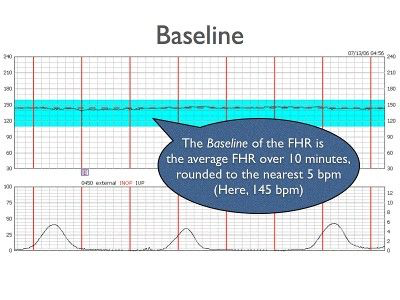 Tachycardia
A baseline value above 160 bpm lasting more than 10 minutes.
Maternal pyrexia (infection, epidural analgesia) is the most frequent cause of fetal tachycardia. 
 Other causes 
Fetal hypoxia. 
Medications (beta-agonist drugs) .
Fetal arrhythmias (SVT ).
Fetal anemia.
Tachycardia
Left lateral position
 IV hydration
 Oxygen 
Stop oxytocin
Bradycardia
A baseline value below 110 bpm lasting more than 10 minutes.
Values between 100 and 110 bpm may occur in normal fetuses, especially in postdate pregnancies.
Sudden drop in oxygenation, such as occurs with placental abruption. 
Decrease or cessation in umbilical blood flow, such as occurs with a prolapsed cord or uterine rupture.
 Maternal hypothermia, maternal hypotension, administration of beta-blockers , and fetal arrhythmias such as atrioventricular block are other possible causes.
Bradycardia
Left lateral position.
Increase IV hydration. 
Oxygen 
Vaginal exam
Assessment of the FHR
baseline variability: 
It refers to the fluctuations in the baseline FHR. 
 Evaluated as the average bandwidth amplitude of the signal in 1-minute segments.
Normal variability of 5−25 bpm.
 Hypoxia and acidosis, fetal sleep, medications, (e.g., narcotics, sedatives, b-blockers, betamethasone), prematurity, fetal tachycardia, and congenital anomalies decrease  FHR variability.
Assessment of the FHR
Less than 5 bpm minimal
5 to 25 bpm moderate 
> 25 bpm marked
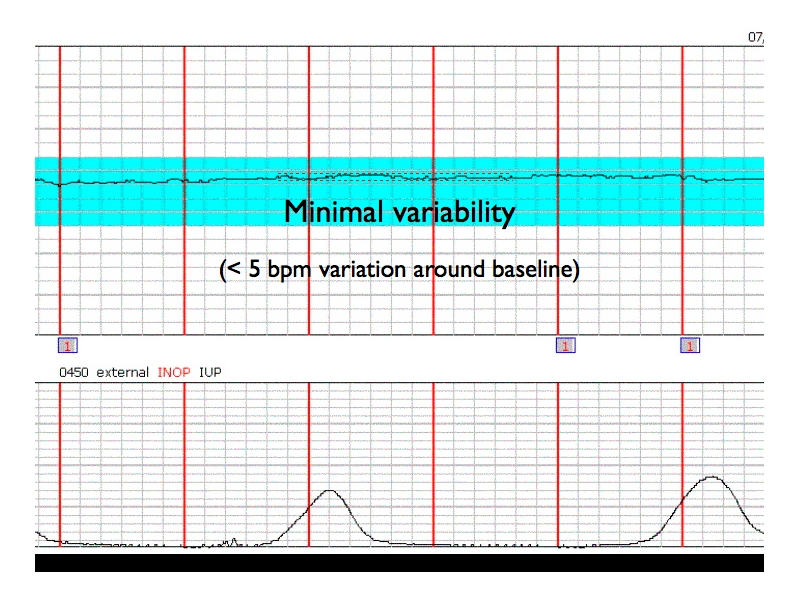 Early decelerations
gradual decrease in the FHR and return to   baseline associated with uterine contraction.
The onset, nadir, and recovery of the decelerations coincide with the beginning, peak, and ending of the contraction.
Caused by fetal head compression  and do not indicate fetal hypoxia/acidosis.
Variable decelerations
Most common type
Caused by chemoreceptor stimulation secondary to cord compression
Late decelerations
Late decelerations
Late decelerations are found in association with uteroplacental insufficiency. 
Management :
Maternal left lateral position
Correct maternal hypotension with IV fluids 
Stop oxytocin infusion
Administer O2 by mask
Vaginal examination
If persistent perform fetal scalp PH
Prolonged decelerations
Usually lasting more than 3 minutes. 
They indicate hypoxia 
 If associated with reduced variability, they indicate acute fetal hypoxia/acidosis and require emergent intervention.
Sinusoidal pattern
A regular, smooth, undulating signal, resembling a sine wave. 
It occurs in association with severe fetal anemia (anti-D alloimmunization, fetal-maternal hemorrhage, and ruptured vasa previa )
Interpretation of FHR
Interpretation of FHR
Secondary tests of Fetal wellbeing
Fetal Scalp Sampling 
Scalp stimulation 
Acoustic stimulation 
Fetal pulse oximetry
Fetal Electrocardiogram Analysis
Fetal blood sampling for pH and lactate
FBS may be used in cases of abnormal CTG.
A vaginal examination needs to be performed prior to the procedure to assess the nature and position of the presenting part. 
Contraindications : maternal infection, women seropositive to hepatitis B, C, or to HIV, suspected fetal blood disorders, uncertainty about the presenting part, preterm fetus.
CTG + FBS results in a reduction in cesarean deliveries when compared with CTG alone
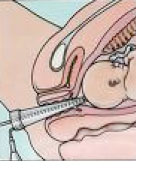 Fetal blood sampling for pH and lactate
Fetal stimulation tests
Fetal pulse oximetry
Monitor intrapartum fetal O2 saturation
Fetal pulse oximetry is a relatively new technique in the assessment of a fetus prior to delivery 
It measures both the pulse rate and oxyhemoglobin saturation  
Sensor is placed transvaginally through the cervix to rest against the fetal cheek or temple, requiring cervical dilatation (~ 2 cm or more) and ruptured amniotic membranes with a cephalic presentation. 
Insufficient evidence to substantiate a recommendation for the use of Fetal Pulse oximeter as an adjunct or independent of electronic fetal surveillance.
Fetal Electrocardiogram Analysis
Used in combination with standard EFM. 
Specialized monitor with software collects both the familiar fetal heart rate and uterine activity signals, and the fetal ECG 
Interpretation is based on the observation that the fetal QRS and T wave change in relation to the metabolic state of the fetal heart 
The impact of this type of monitoring compared with standard EFM was studied and showed no difference in the number of Caesarean sections, perinatal deaths, or NICU admissions.